ПО ВОПРОСАМ РАЗВИТИЯ ПЧЕЛОВОДСТВА
ТЕКУЩАЯ СОСТОЯНИЯ ПЧЕЛОВОДСТВА
В том числе племенных
ПЧЕЛОСЕМЕЙ
тыс. пчелосемей
66,8
218,4
+13%
+10%
58,1
198,6
2021
2022
2022
2023
Количество пчелосемей в разрезе областей за 2022 год: Абай – 23,7 тыс., Акмолинская – 864 ед, Актюбинская – 1,4 тыс., Алматинская - 2,3 тыс., ЗКО – 1,6 тыс., Жамбылская - 5,1 тыс., Жетісу – 21,8 тыс., Карагандинская – 694 ед., Костанайская – 894 ед., Кызылординская – 1,5 тыс., Павлодарская – 8,2 тыс., СКО – 4,7 тыс., Туркестанская – 25,4 тыс., ВКО – 90,9 тыс, г. Алматы – 10 ед, г. Шымкент – 29,3 тыс.
1
ПРОИЗВОДСТВО МЕДА
Тыс. тонн
254,5 тонн
254,5 тонн
219,9 тонн
293,6 тонн
2
3
ЭКСПОРТ и ИМПОРТ МЕДА
+ 15,7 %
222,7 
тыс. тонн
254,5 тонн
219,9 тонн
+ 383,3%
293,6 тонн
Всего 289,5 тыс. тонн
3
Государственная поддержка отечественных пчеловодов
+ 40%
Кроме того, в 2023 году в соответствии с поручением Главы государства «масштабировать пилотный проект по повышению доходов сельского населения в Жамбылской области» была начата реализация Программы «Ауыл Аманаты».
         Программа направлена на кредитование бизнес проектов жителей села и малых городов через поверенного (агента) под 2,5% до 5 лет и в сфере животноводства до 7 лет, с максимальной суммой 9,2 млн. тенге (2,5 тыс. МРП).
         То есть в рамках данной программы также можно получить льготный кредит на развитие пчеловодства.
          Также, в рамках Программы «Ауыл Аманаты» одной из основных задач является развитие сельскохозяйственных кооперативов, в.т.ч и по развитию пчеловодства. Для них максимальная сумма составляет 29,5 млн. тенге (8 тыс. МРП).
+ 37,5%
254,5 тонн
219,9 тонн
293,6 тонн
Ведение селекционной и племенной работы с пчелосемьями  5 000 тг/пчелиная семья
Основными критериями для получения субсидий является:
1. Наличие учетного номера.
2. Наличие и регистрация не менее 10 пчелосемей в ИБСПР на момент подачи заявки.
3. Наличие плана селекционной и племенной работы на текущий год, утвержденного профильной научно-исследовательской организацией.
4. Средняя продолжительность хозяйственного использования пчеломаток не более 3 лет.
4
5
«Программно-целевое финансирование научных исследований и мероприятий»
В рамках бюджетной программы «Программно-целевое финансирование научных исследований и мероприятий» за 2021-2023 годы были выделены денежные средства 627,4 млн. тенге на научно-техническая программу «Разработка технологий эффективного управления селекционным процессом в пчеловодстве» (далее - программа). В рамках программы выполнены следующие работы, а именно разработаны:
программа селекционной и племенной работы для районированных пород пчёл в Республике Казахстан; 
 методика оценки разных пород пчёл их флороспециализации при опылении медоносных и сельскохозяйственных культурах с учётом природно-климатических зон;
рекомендации по породному районированию медоносных пчёл в республике Казахстан; 
рекомендации по сохранению и эффективному использованию в разных природно-климатических зонах Казахстана;
кроме того, были проведены другие работы в рамках календарного плана.
В рамках бюджетной программы «Программно-целевое финансирование научных исследований и мероприятий» за 2024-2026 годы предусмотрены денежные средства 566,6 млн. тенге на научно-техническая программу «Разработка системы рационального использования генофонда пчёл в агробиоценозах Казахстана и технологий производства экологических продуктов пчеловодства».
5
6
Ветеринарная безопасность меда
В 2023 году Национальным референтным центром по ветеринарии за счет РБ проведено 275 мониторинговых исследований. При этом, по результатам проведенных исследований несоответствующих проб за отчетный период не выявлено.
В 2023 году Республиканской ветеринарной лабораторией проведены 46 634 исследований меда и продукции пчеловодства на следующие показатели, количество исследований:
определение органолептических показателей – 89; 
физико-химические показатели – 2 626; 
токсичные элементы – 6 266; 
радиологические показатели – 2 450; 
определение антибиотиков и других лекарственных веществ – 15 452; 
пестициды – 19 751.
В настоящее время в республике 416 лабораторий, проводят ветеринарно-санитарную экспертизу животноводческой продукции, в том числе и меда.
254,5 тонн
219,9 тонн
293,6 тонн
6
7
ОСНОВНЫЕ ПРОБЛЕМЫ ОТРАСЛИ ПЧЕЛОВОДСТВА
Ввоз на территорию нашей страны пчёл неизвестного происхождения, пород не районированных в нашей местности;
Несовершенствование Закона «О пчеловодстве»;
Отсутствие должного контроля за ввозом в страну медов и продукции пчеловодства из других стран неизвестного происхождения;
Низкий уровень культуры здорового питания в Казахстане Предлагается замена сахара на мёд в государственных учреждениях;
Бесконтрольная повсеместная обработка сельскохозяйственных растений пестицидами и гербицидами.
7
8
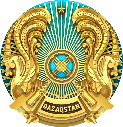 QAZAQSTAN RESPÝBLIKASY
AÝYL SHARÝASHYLYǴY
MINISTRLІGІ
БЛАГОДАРЮ ЗА ВНИМАНИЕ!